КОНЕЧНО-ЭЛЕМЕНТНОЕ МОДЕЛИРОВАНИЕ ПОВЕДЕНИЯ ГИПЕРУПРУГОГО МАТЕРИАЛА, ПОДВЕРЖЕННОГО СЖИМАЮЩИМ НАГРУЗКАМ
Выполнил студент гр. 3631503/70301 			 	                              Д. И. Красовская
Руководитель, к. т. н., доцент ВШМПУ				 	                       А. С. Немов
Консультант, к. т. н., доцент ВШМПУ			 	                            А. Д. Новокшенов
Санкт-Петербург
2021
Цель: исследовать модели гиперупругих материалов и возможность их применения для моделирования процесса установки пакера 

Задачи:
Решить задачу Ляме для гиперупругого материала
Исследовать область применимости полученного решения
Выбрать наиболее подходящий потенциал для описания поведения эластомеров
Смоделировать НДС пакера
2/12
Гиперупругие материалы
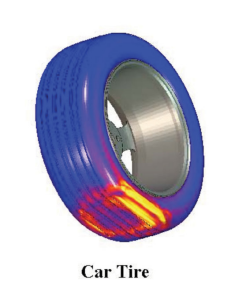 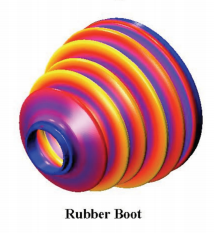 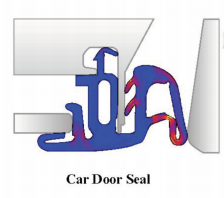 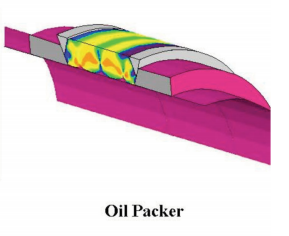 3/12
Примеры использования эластомеров
Аппроксимация экспериментальных данных
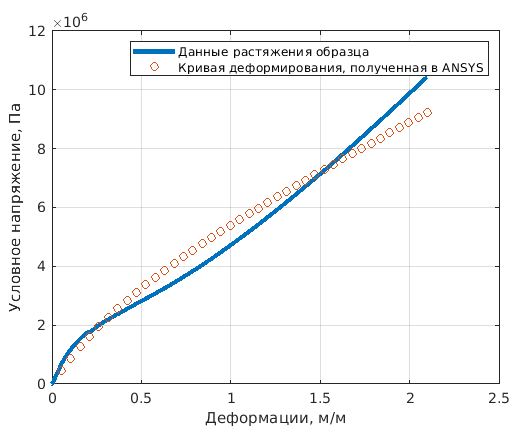 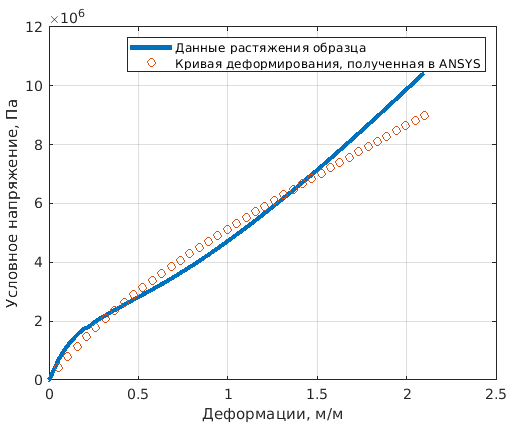 Кривая деформирования для материала Нео-Гука
Кривая деформирования для материала Муни-Ривлина
4/12
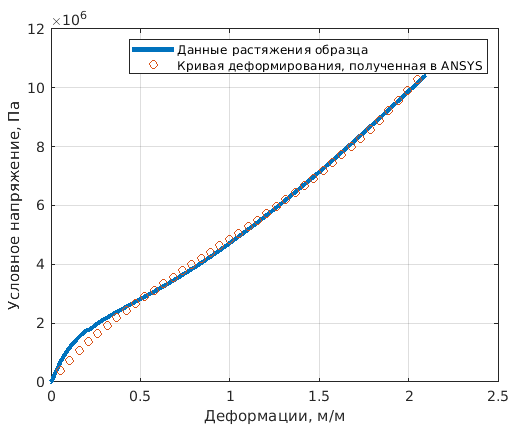 Константы гиперупругих материалов
Кривая деформирования для материала Еоха
5/12
Задача Ляме для гиперупругого материала
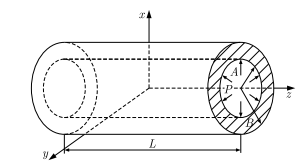 Полый цилиндр с внутренним давлением
Уравнение равновесия с учетом симметрии
6/12
[1] Лурье А.И. Теория упругости. — М.: Наука, 1970. — 939 с.
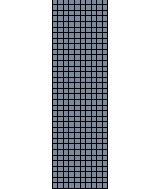 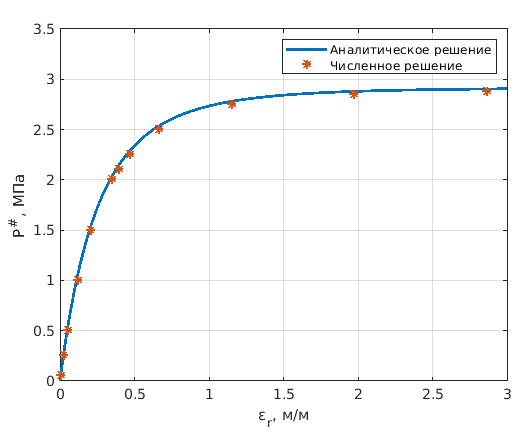 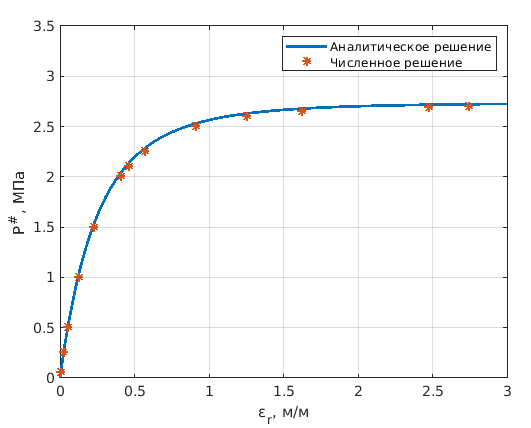 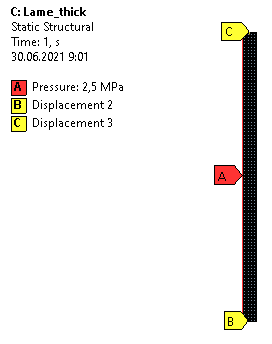 7/12
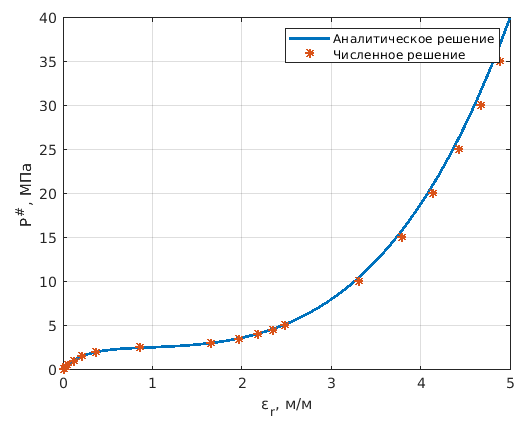 8/12
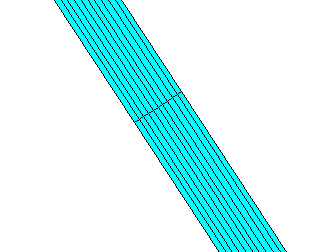 Задача Ляме для тонкостенного цилиндра
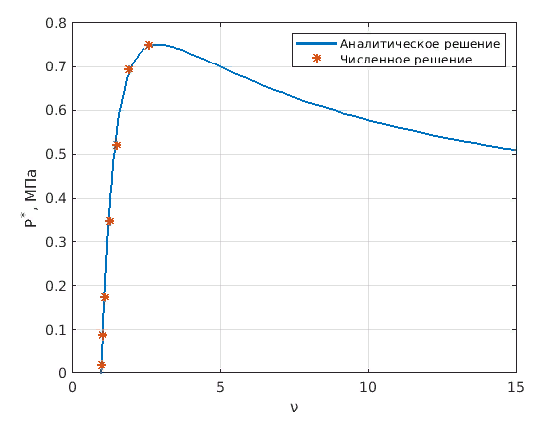 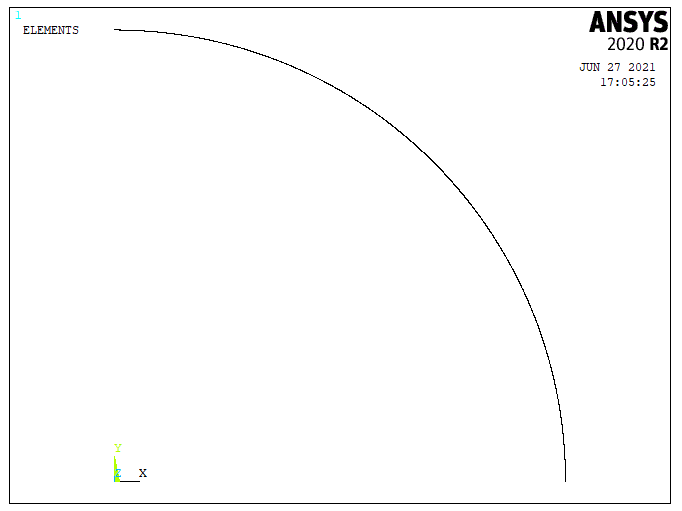 9/12
[2] Jianbing Sang, Sufang Xing, Haitao Liu, Xiaolei Li, Jingyan Wang, Yinlai Lv. Large deformation analysis and stability analysis of a cylindrical rubber tube under internal pressure. – Journal of Theoretical and Applied Mechanics, 2017
Принцип работы пакера
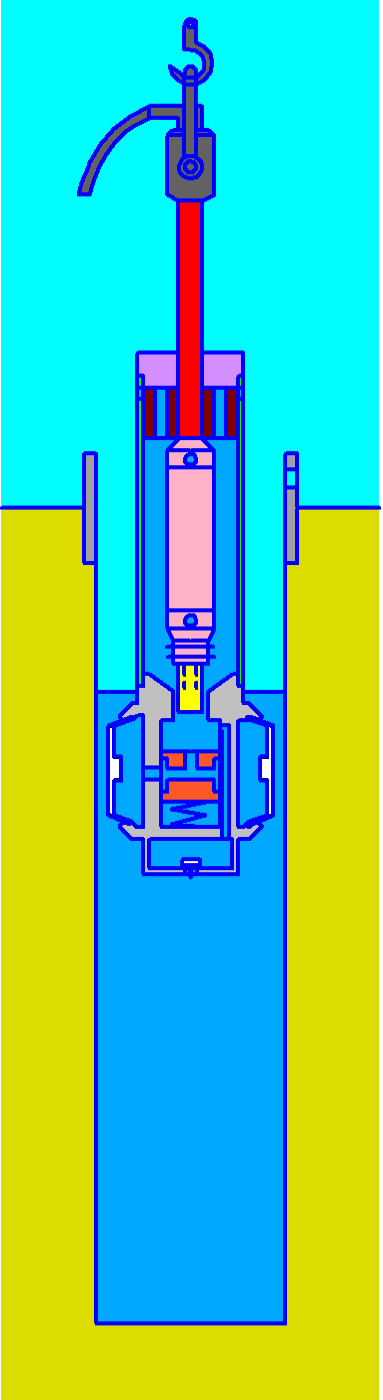 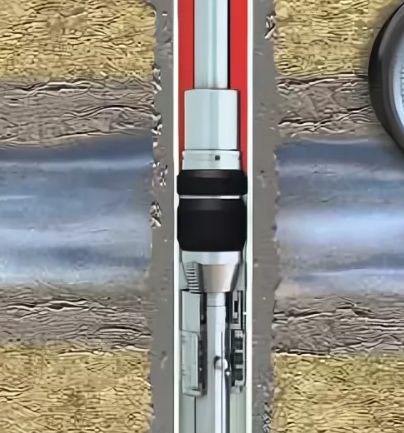 Пакер
Принцип работы пакера
10/12
Моделирование пакера
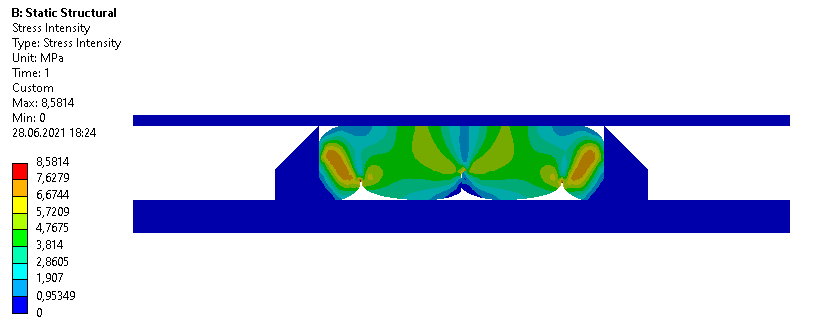 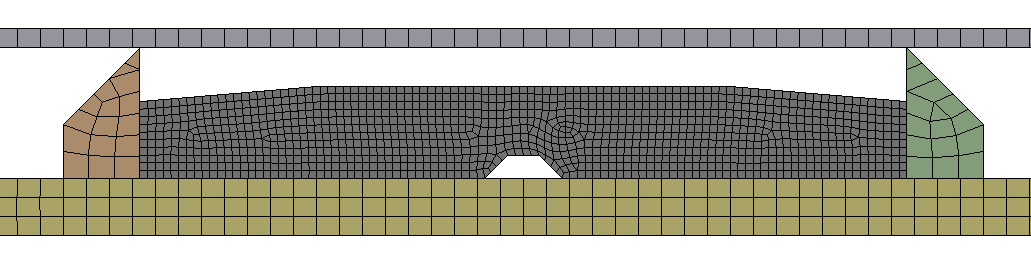 КЭ модель пакера
Эквивалентные напряжения в упругом элементе пакера, МПа
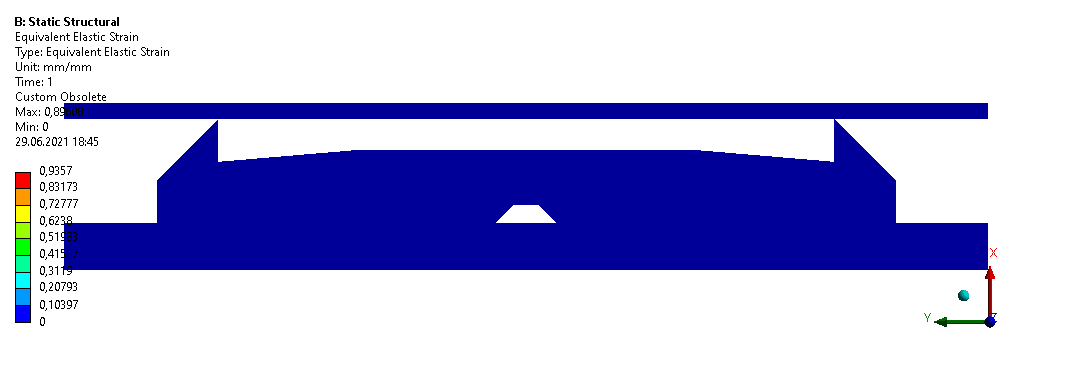 Эквивалентные деформации в упругом элементе пакера
11/12
Вывод:
По результатом проведенной работы, был выбран наиболее подходящий для моделирования процесса установки пакера потенциал и с помощью него проведено моделирование гиперупругого материала резиновой смеси.

Выполненные задачи:
Решена задача Ляме для гиперупругого материала
Исследована область применимости полученного решения
Выбран наиболее подходящий потенциал для описания поведения эластомеров
Смоделировано НДС пакера
12/12